Урок речевого творчества
ГБОУ школа № 76
Учитель начальных классов
Галаева Валентина Николаевна
Расшифруй анаграмму и 
узнай тему нашего занятия
МОЯ   КОМНАТА
ОМЯ  КМНАОТА
Прочитайте загадки выразительно. О каких предметах эти загадки?
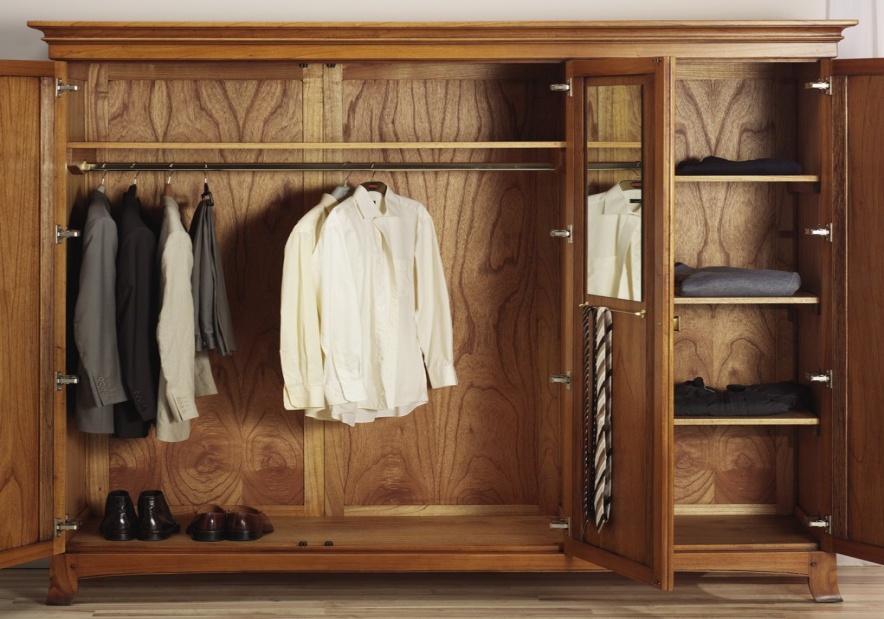 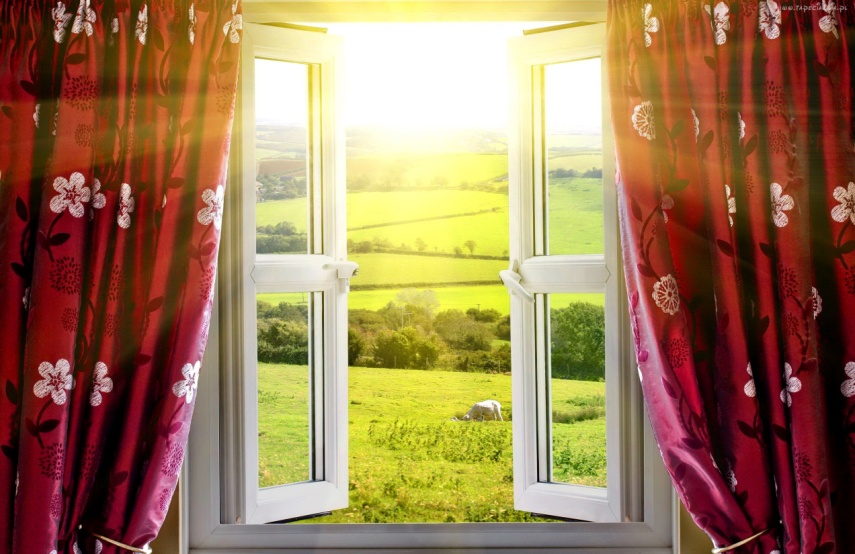 Утром шторы раздвигаю,
Солнце ясное встречаю,
Всё покажет мне оно,
А зовут его …  .
Он имеет две двери
Что за ними? Посмотри.
Это брюки. Это шарф.
Что за мебель эта?
окно
Шкаф
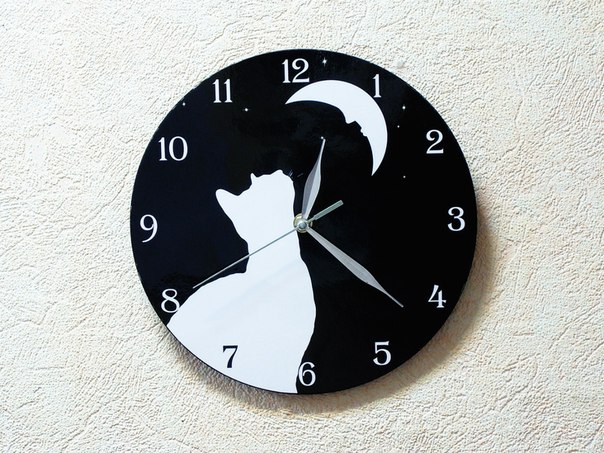 Что за диво? Что же это?
Знают люди всей планеты:
Ходят, тикают, спешат,
На стене всегда висят.
Часы
Выращивание предложения
Составьте предложение, используя вопросы.
Календарь. Какой?
(Большой, красивый, настенный.)
Что делает?
(Висит, украшает.)
Что украшает?
(Шкаф, дверь, стену.)
Какое предложение получилось?
Большой красивый календарь украшает стену.
Сочинение и выразительное чтение стихов по заданной рифме.
Мне купили новую
кровать,
Как не хочется с неё
вставать.
В горшке появился
росток,
Скоро расцветёт
цветок.
Мы вымыли
пол
И накрыли на
стол.
Составление рассказа
«Моя комната»
План и опорные слова
1.Какая у меня комната. 
		(Светлая, большая, просторная, маленькая, уютная …)

2.Что в ней находится. 
		( Компьютер, диван, книжный шкаф, кресло, стол …)

3.Моё отношение к комнате.
		(Чистота, порядок, проветривание, цветы …)